スライド資料　B1
ＩＣＴ機器の活用①実物投影機
兵庫県版研修プログラム
1
[Speaker Notes: 〈タイトル〉
「教育の情報化」で教員が授業でＩＣＴを有効に活用することが求められています。
各種ＩＣＴの中で、最も普及しているのが実物投影機です。
実物投影機を有効に使うことで児童生徒がより「分かる授業」を実現することができます。]
スライド資料　B1-2
実物投影機の接続
2
[Speaker Notes: 〈タイトル〉
「教育の情報化」で教員が授業でＩＣＴを有効に活用することが求められています。
各種ＩＣＴの中で、最も普及しているのが実物投影機です。
実物投影機を有効に使うことで児童生徒がより「分かる授業」を実現することができます。]
３ 接続方法（準備）…プロジェクタ編
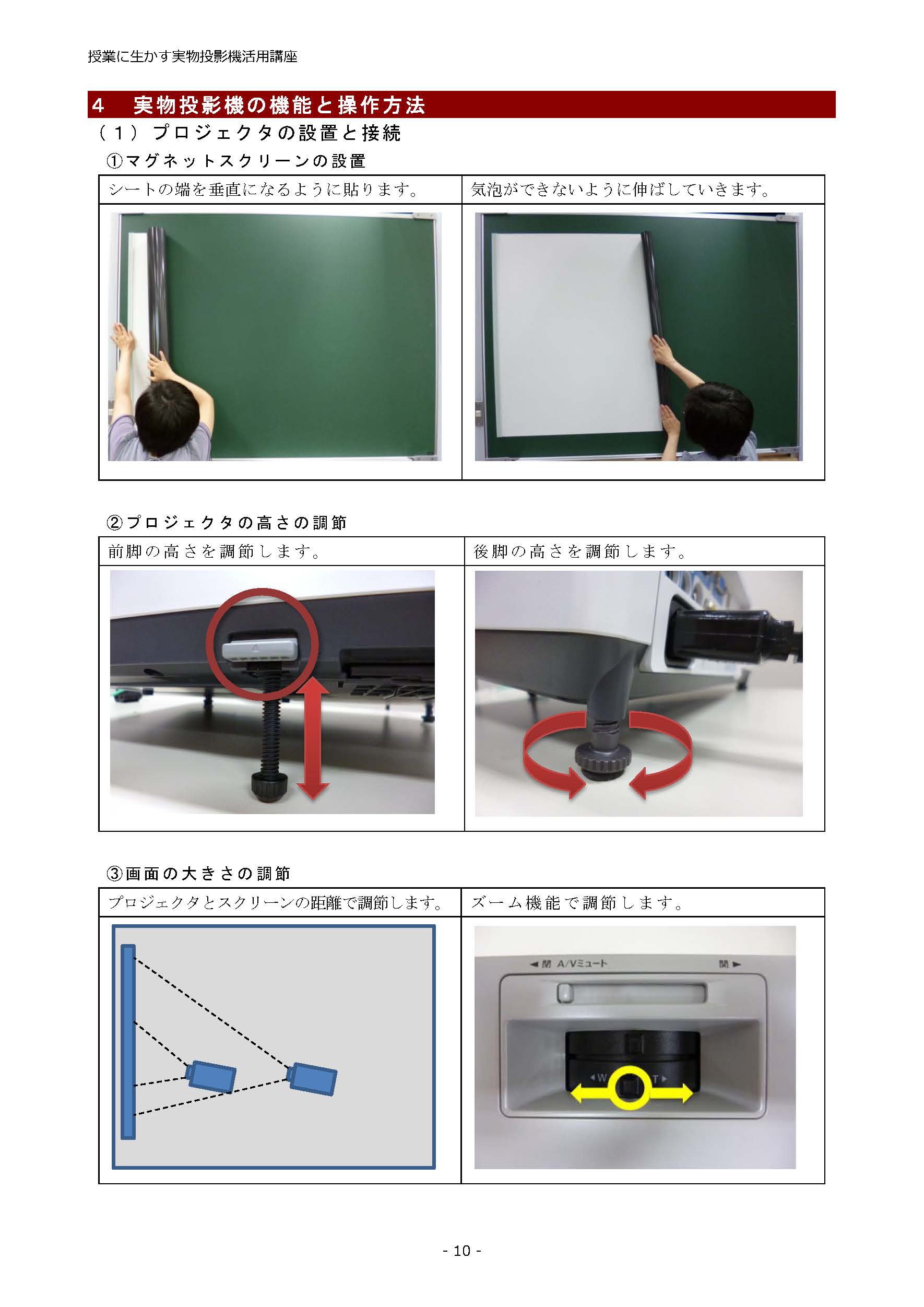 黒板に直接投影することもできますその場合は、少し暗く表示されます
大きく動かすときはレバーで操作、微調整するときはダイヤルで操作すると簡単です
できるだけスクリーンに正対する方がうまく投影できます
3
実物投影機活用研修
[Speaker Notes: 〈プロジェクタの準備１〉
実際に提示をする準備をしてみましょう。

まず、大きく映すための表示装置を準備します。
大型テレビやプロジェクタを使用するのが一般的ですが、ここではプロジェクタを使用します。
なお、大型テレビでも端子は共通ですので、同じようにできます。

・スクリーンの準備
・高さ調整
・ズーム調整]
３ 接続方法（準備）…プロジェクタ編
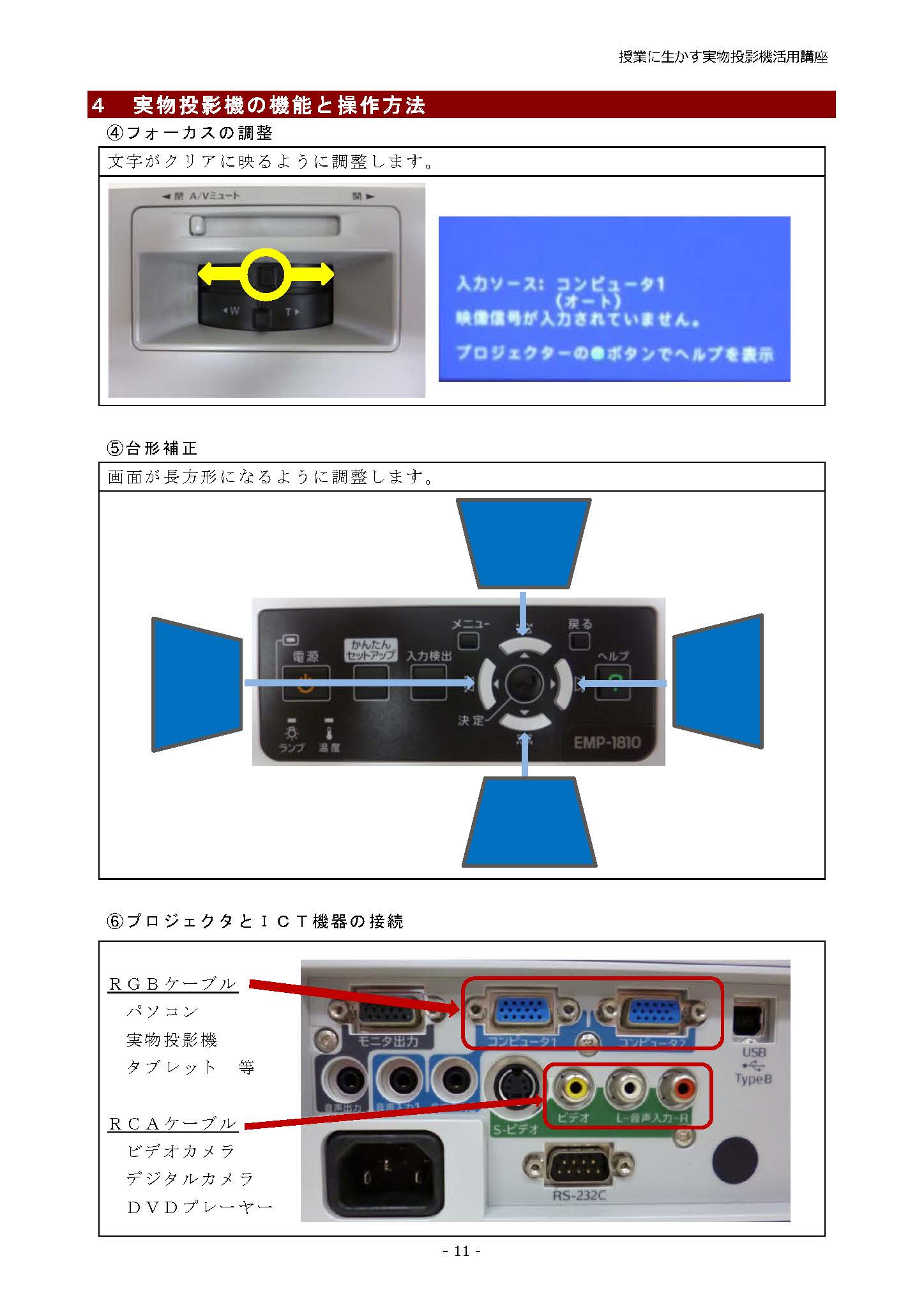 自動で台形補正するプロジェクタもあります
ＨＤＭＩ端子、ＲＧＢ端子、ＲＣＡ端子を必要に応じて使い分けます
4
実物投影機活用研修
[Speaker Notes: 〈プロジェクタの準備１〉
実際に提示をする準備をしてみましょう。

・ピント調整
・台形補正
・ケーブルの接続

ケーブルは、プロジェクタと実物投影機に共通の端子があるものを選びます。
一般的にはＲＧＢ端子（D-sub15pin）を使用します。
（HDMIを使用すれば、音声もプロジェクタで再生できます）]
４ 接続方法（確認）…実物投影機編
＜やってみましょう＞

①　自校の実物投影機を、プロジェクターなどに接続してみましょう。

②　実物投影機を使って、プリントを大きく投影してみましょう。
5
実物投影機活用研修
[Speaker Notes: 〈実物投影機の準備〉
・ケーブルの接続
・電源接続
・スイッチ操作

プロジェクタと実物投影機の電源を入れ、プロジェクタの入力切替えボタンを押し、接続した端子を設定すると投影が始まります。
画面がブルーで写らない場合は、もう一度接続や電源、入力設定を確認します。]
４ 様々な活用方法…(1)教科書や資料等の拡大
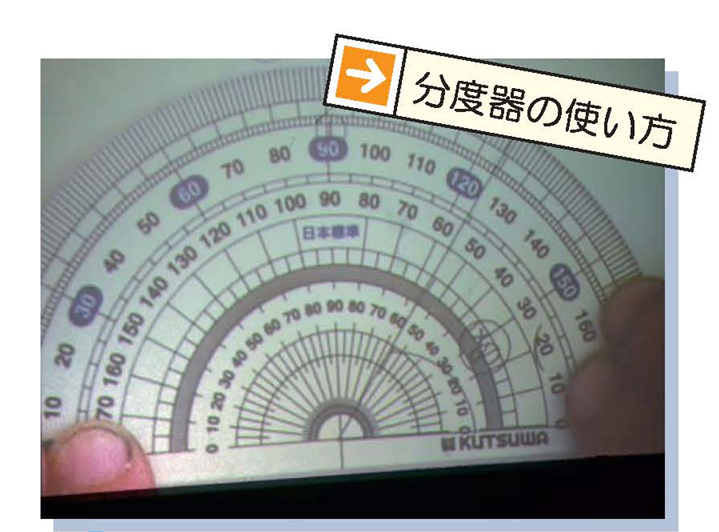 教科書や教具などを拡大表示することによって、重要なポイントを一緒に確認し、これから学習する課題を一斉に把握することができます。
6
実物投影機活用研修
[Speaker Notes: 〈活用演習１〉
実際に教材や教具を投影してみましょう。
・教科書やノートを拡大提示できる
・一度に全員の視線を集めることができる

その他にも
・児童生徒が使うものと同じ教材教具を提示して説明ができる
・児童の見え方と同じ向きで提示できる
等のメリットがあります。]